Parents EveningHelping your child achieve their best
5th year
13th September 2022
Career Guidance

Study Skills and Tips

Other Information

Questions & Answers
Ms Bergin – Year Head
Ms Molloy – Deputy Principal
Mr. Carr - Principal
The Guidance Department
Caroline Glynn & Trudy Carroll
The role of the Guidance Counsellor: 		* Weekly Careers Class	* Individual Guidance Appointment
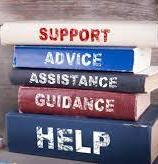 National Qualifications Framework
Progression Routes
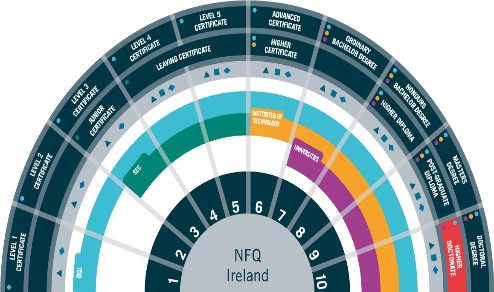 Progression Routes (Practical/ Hands on Options)
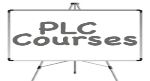 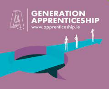 PLC www.fetchcourses.ie
Apprenticeship www.apprenticeship.ie
Post Leaving cert course (1-2 years full time) held in community education centre/ schools/ colleges
Work Experience
Nationally recognised
Opportunity to try out a course
Step towards L.7/L.8 through CAO
Apply directly to the college
Applicant must be employed by an approved employer (SOLAS) –apprenticeship job vacancies.
At least 16 years
Entry requirements/ educational qualifications depend on the programme (apprenticeship directory)
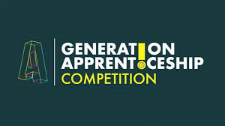 Apprenticeships & Tipperary ETB
Tipperary ETB is one of 16 ETB’s that support employers and apprentices throughout apprenticeship training. 
50+ apprenticeship options supported by 300+ employers across the Tipperary region. 
Range from Electrical, Engineering, Motor, Construction, Finance, Hospitality, ICT, and Logistics.
Tipperary ETB Training Centre is located in Archerstown Business Park, Thurles (Phase - “off-the-job” training)
CAO (National database for students’ college applications) – Feb. of 6th year
3 Criteria
3 x Criteria to meet
NB Research is crucial (rash decisions re subjects/ levels can be costly)
Marianne Bergin– Year Head
Time management 
Homework and study
Attendance  & punctuality
Uniform
Managing time well
Weekdays:
Get up on time, eat a good breakfast, arrive to school on time
Get to class on time
Eat a good lunch & hydrate
In evenings, have a quiet place to study
Get organised for the next day before you go to bed- books, uniform/PE, lunch, drink, charge ipad (use ipad charger)
Get to bed early, no screens- charge phones in kitchen
Take breaks;  get fresh air and exercise in preference to sitting in front of TV or screen
Weekends:
Use the early finish on Fridays to complete homework 
Use Saturday for rest and recreation and revise on Sunday and get prepared for Monday morning 

Part time jobs are not a good idea when trying to manage school study and hobbies
“Free classes” = work classes- please don’t sign out
Homework and Study
Quiet Space- same time, same place every evening
No distractions
Supervised study is a great option and a great routine
After school study Mon –Thurs  4pm -6.15pm 
€3 pay per session
Welcome to join at 5 if taking part in after school activity
Phone in another room
Organise in advance- books ready
Have a plan- include all subjects that day, check timetable
Learning a necessary part of homework
Tick work completed
Pack bag when finished
Wellbeing
Stay Active
Stay Connected
Surround yourself with positive people
Have a plan
Look after physical health (sleep, hydration & food, exercise)
Ask for help
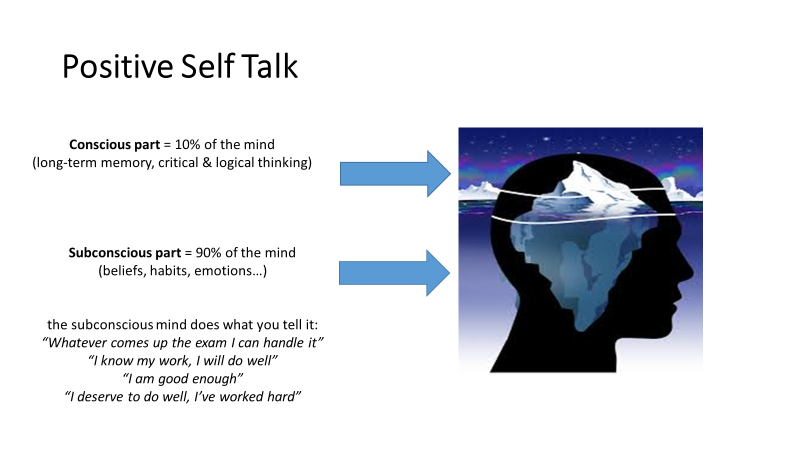 Setting subject targets
Setting target grades are very important, otherwise its difficult to see progress.
Log into eportal regularly
Write target grade for each subject into journal – page 29a(reflect on Junior Cycle results when setting targets)
If target is not set, discuss with teacher and set 
Write class exam result for each subject in journal 
Reflect on all results – did you reach your target, why/why not, what can you do to ensure you improve your grade, is target realistic, does target need to be reviewed 
Put a study plan in place 
Work towards reaching target in each monthly and class assessment
Study must start NOW!
Attendance
Importance of Attendance/Punctuality
If student absent, late or signing out early,  please let the school know by using the school iclass app.  or alternatively email as soon as possible to let me know reason, for Eportal updating
Marianne.bergin@borrisokanecc.ie
Follow through TEAMS or homework buddy if absent, important to catch up if well enough
Signing Out
Students under 18 must be collected at the school
Please send a note through the App/back of journal
Students get a sign out slip
Students hand in the sign out slip at the office as they leave

Cars-  Students are not permitted use their car or to sit in cars during the day.
School UniformNew PE uniformThe PE Uniform is available to order online at the following website: www.xgear.ie/collections/borrisokanecommunity-college
Uniform
Blackwatch tartan skirt (Skirt must not be altered in length and worn below the knee) 
Navy uniform trousers – For girls the Hunter brand  or equivalent uniform trousers. For boys plain navy school uniform trousers. Fashion navy trousers will not be acceptable. (Further details available by checking the sample at the school). 
Bottle green v-neck jumper with college crest. White shirt (2).
Navy School Jacket with Crest. 
Footwear: Black, Brown, Navy Shoes. Black, Brown, Navy and Navy/Green Decks. The only runners that can form part of the school uniform are complete black runners. Canvas, Uggs, Vans or similar footwear are not allowed.
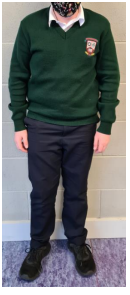 Uniform
Students wear the school uniform at all times.
PE uniform on PE days only- school leggings must have the school crest
If students have no PE uniform or it’s dirty- wear uniform and change into sports gear for PE

School jackets only on school premises.
Anything we should know?
Feel free to contact us at any time.
Eportal
School System to record student information
Timetable
Attendance
Calendar of School Activities/Events
Positive Comments
Behaviour Record
Examination Results
Monthly assessments on Eportal. Teacher and student set target and compare achievement to target each month.

Log on details sent to parents - username and password.  If log in details lost contact school and we can email them to you.
Log on from school website – www.borrisokanecc.ie 
Link to Eportal at top of Home Page.
Assessments
Assessment Policy on School website.

Monthly Assessment – on EPortal. Result and Grade
September
October	
December
January/February
March/April

Targets set at beginning of year and can be adjusted as year moves on.
Assessments
5th House Exams 

December – Results and Formative Comment on EPortal
May/June - Results and Formative Comment on EPortal

Report uploaded to EPortal.
EPortal
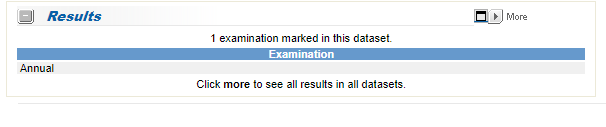 Click More
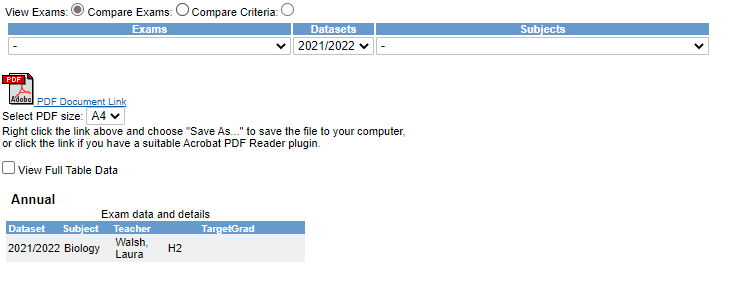 Select Year from Datasets dropdown menu
EPortal – Reports
Data Protection
Eportal – Personal Data.

Reports to Student – over 18 parents have no access to Eportal unless with students permission.

Forms for permission on school website – Click Here.
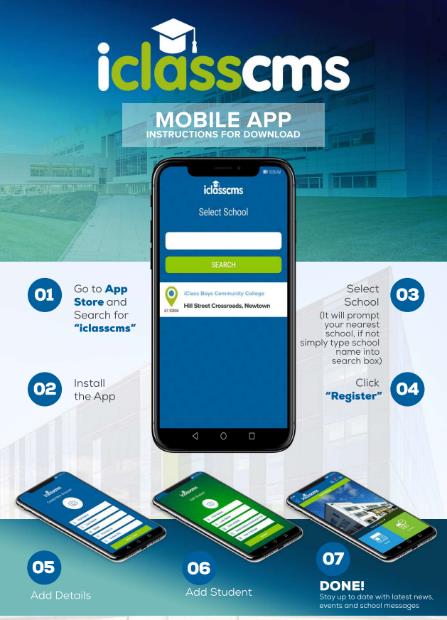 School App
iClass App

Verification Code
	RT@7T4
News
Events
Send Notes to School – Absence/Lates/Leave early
Add a Student
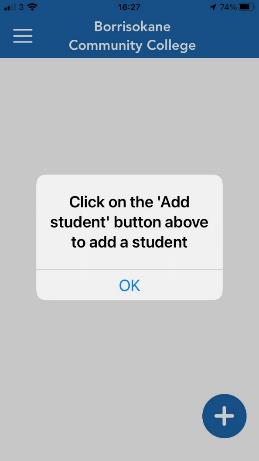 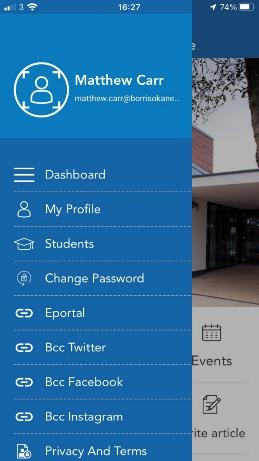 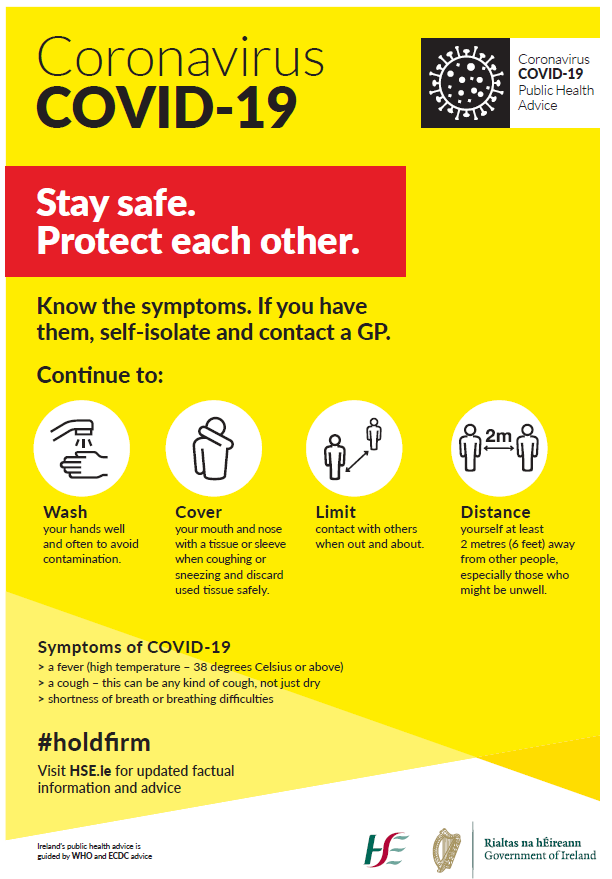 If student ill then do not send student to school

If students out of school follow class work/homework on TEAMS or use a homework buddy.

Follow a structure using timetable- if working from home.

Any queries email subject teachers.
Parent Teacher Meetings
If you need to speak to an individual teacher please contact the teacher or school office – 067 27268 or email info@borrisokanecc.ie or email the teacher.

Parent/Student/Teacher Meeting 5th Year - Thursday January 26th 4.15 pm to 6.45pm

Contact Year Head, Principal and Deputy Principal.
Parents Committee
Huge support to the school over the years

Encourage parents to join the committee

Voice of parents in the school

Parents Association AGM on Monday October 3rd at 7.30pm. Talk from Stella O’Malley Psychotherapist on How to Support your Child through the Teenage Years
€50 Parents Association Family Levy
Final Word what can you do to help?
Allow/ Encourage the dream
Facilitate Schoolwork/Homework/Research/Independence
Inform yourself
Support and Encourage 
Praise
Encourage short study breaks to improve concentration
Leaving Cert is similar to a marathon very important that the student is at their peak in June 2024.
Ultimately decisions are student’s own, allow them to take responsibility.
Help your child set short term goals and build on them.
Follow progress on Eportal
Slides available on school website in next few days.



Questions?